Отчет о результатах антикоррупционной деятельности в ГКУСО «Государственный архив в городе Красноуфимске»
При входе в ГКУСО «Государственный архив в городе Красноуфимске» размещен стенд с информацией о недопустимости коррупционного поведения
Размещена информация об обратной связи для сообщения о фактах коррупции
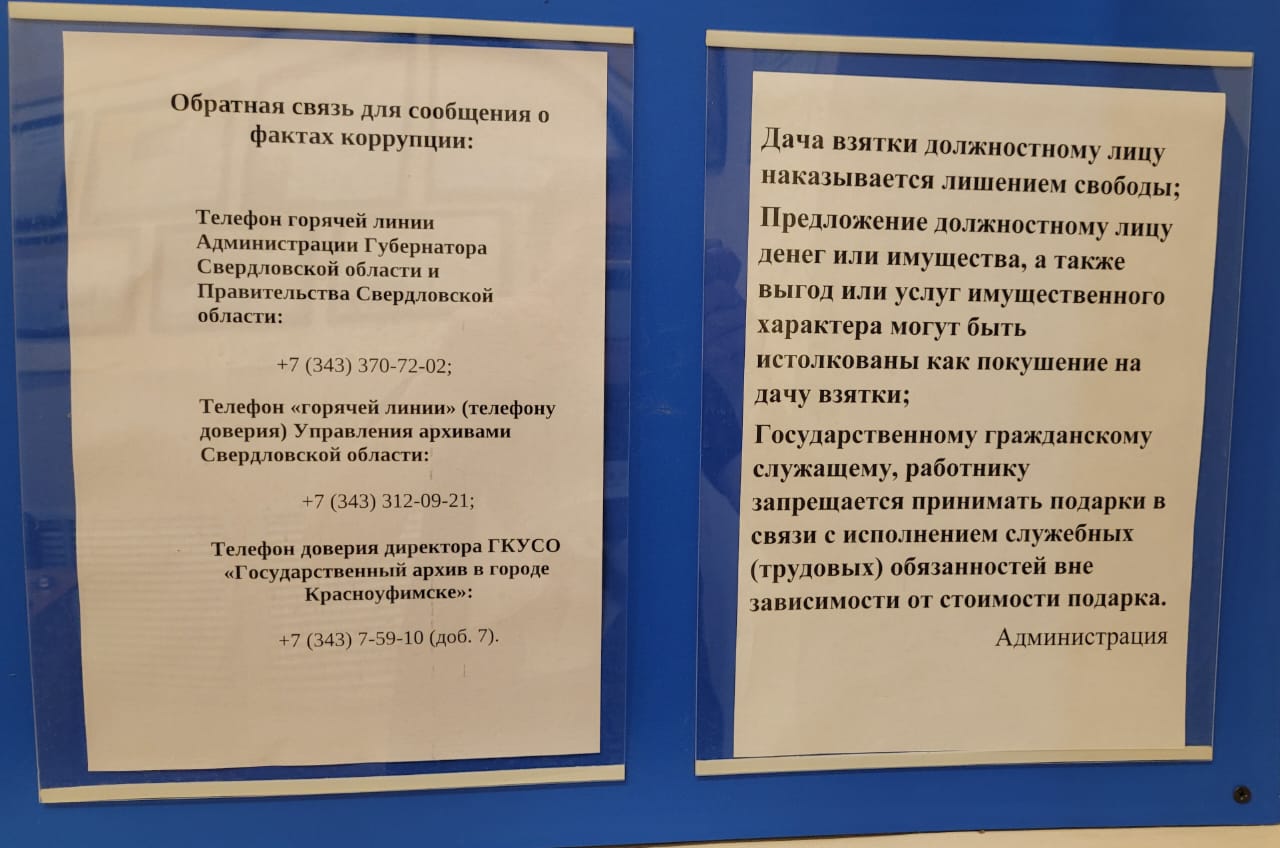 Проводятся занятия по противодействию коррупции с работниками ГКУСО «Государственный архив в г. Красноуфимске»
На официальном сайте в разделе «Противодействие коррупции» созданы подразделы:
На официальном сайте в разделе «Противодействие коррупции» размещены просветительские материалы, направленные на борьбу с проявлением коррупции
СПАСИБО ЗА ВНИМАНИЕ!